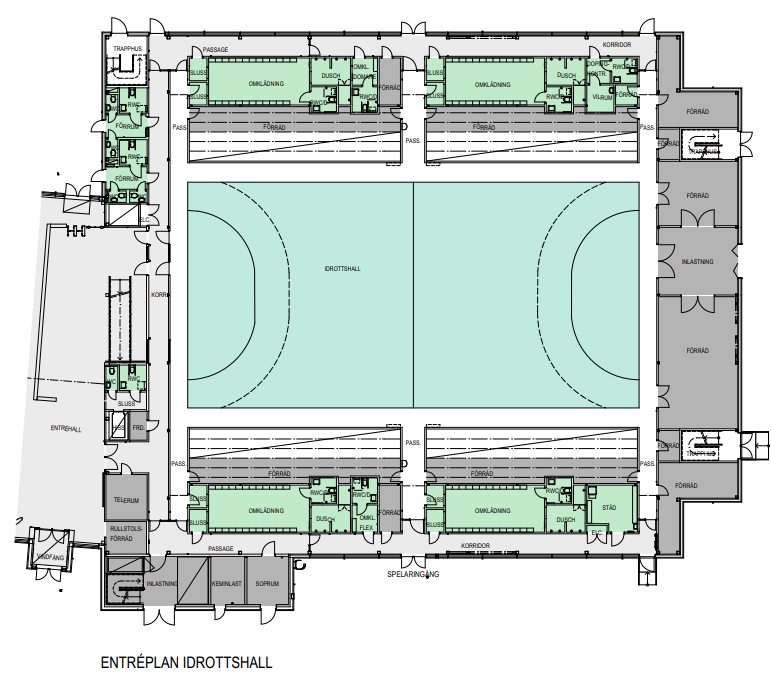 Transportväg spelare/ledare
Använder våning 1
Till/från omklädning
Till/från Plan
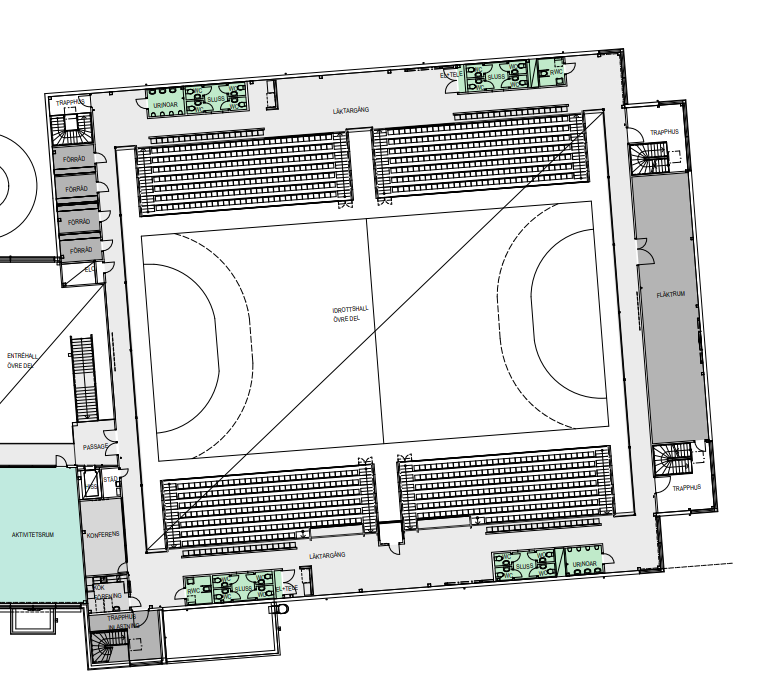 Transportväg publik
Använder våning 2
Till/från Läktare
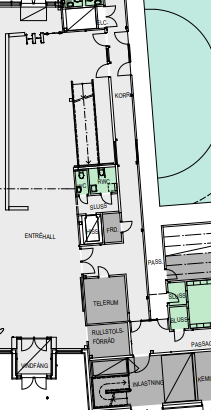